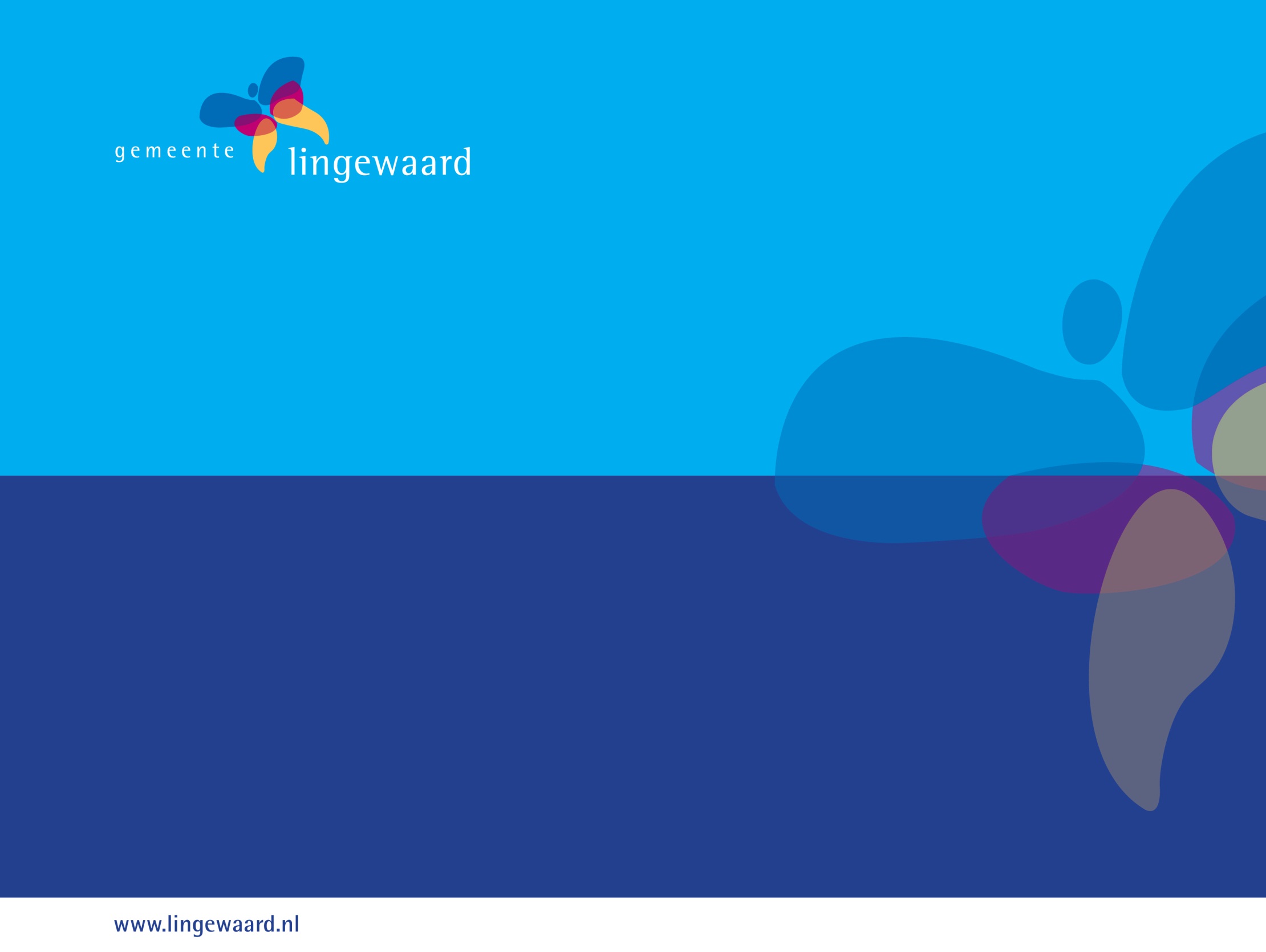 Inwonersbijeenkomst Energievisie A15/Betuweroute
Angeren, 9 april 2024
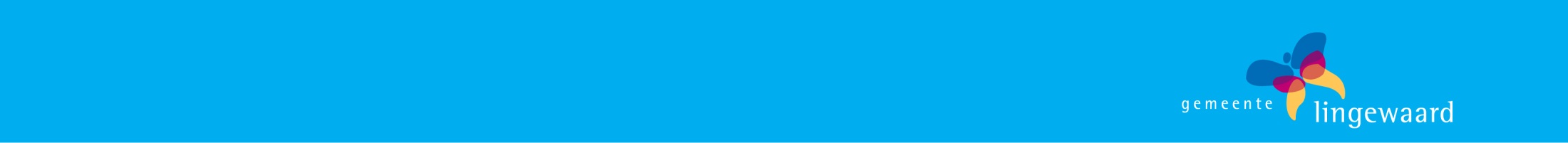 Programma
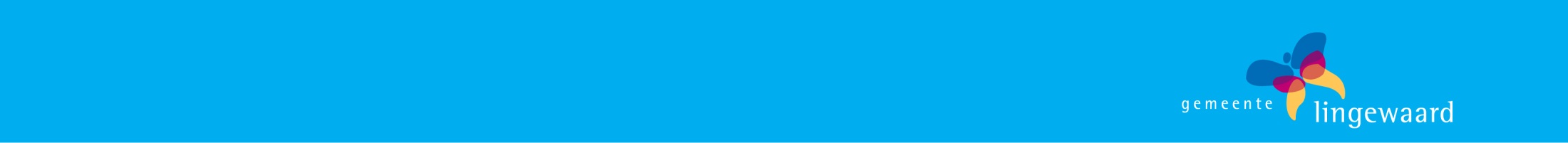 Overzicht
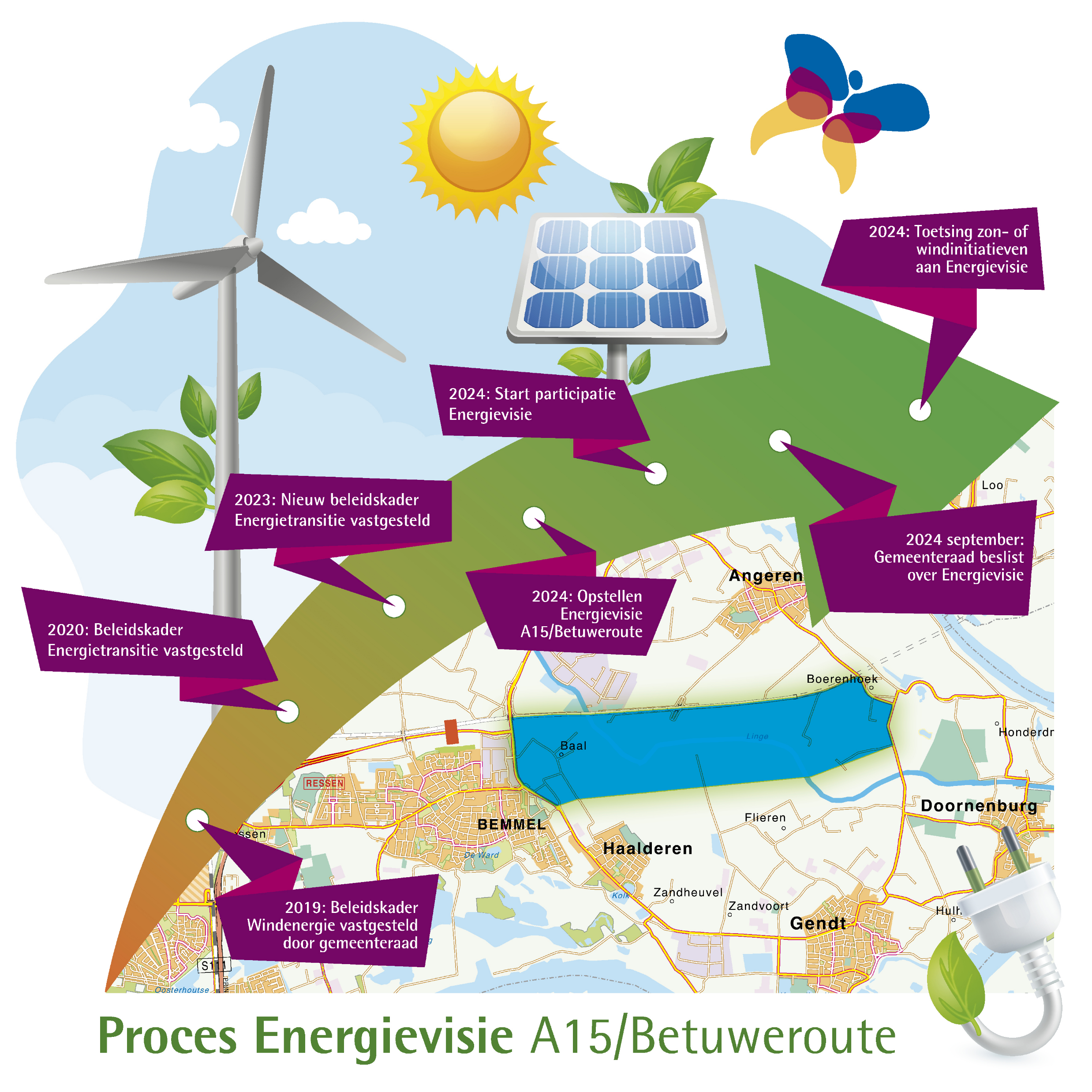 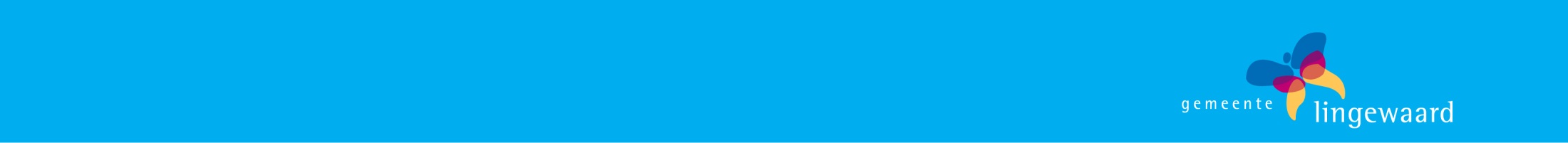 Aandachtspunten
Uitleg over wind- en zon mogelijkheden langs A15/Betuweroute 
Duco van Dijk
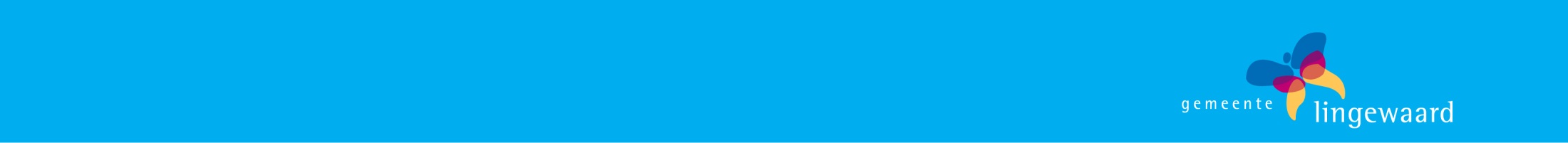 Inhoud
Waar staan we met duurzame energie?
Wat is een Energievisie?
Zonne- en windenergie: wat merk ik er van?
Rolverdeling, planning en meedoen
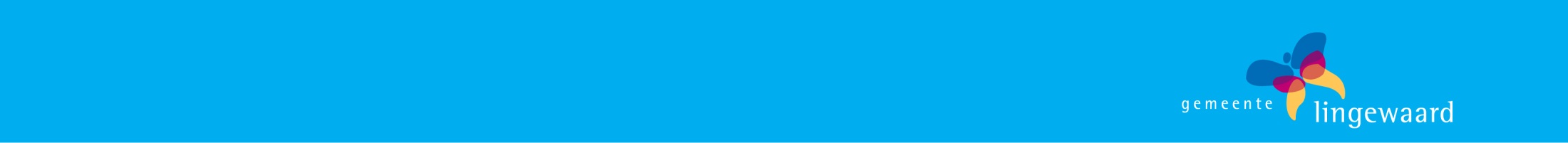 Beleid Lingewaard
Beleidskader energietransitie

Volledig duurzame elektriciteit in 2030

140.000 zonnepanelen op daken
42 ha zon 
8 windturbines
[Speaker Notes: Zon na herijking nog 30 ha over
Wind na NextGarden nog 6 over]
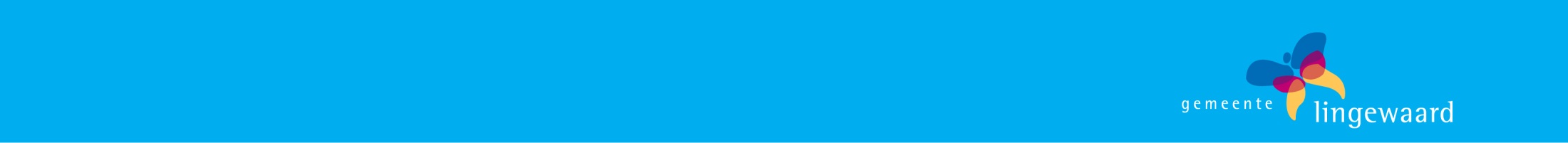 Hoe ver zijn we?
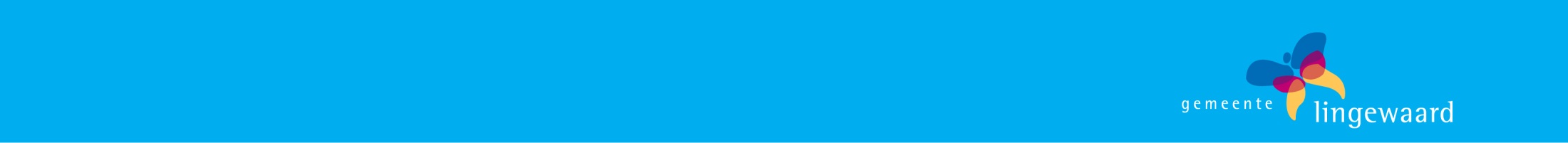 Voortgang in Lingewaard
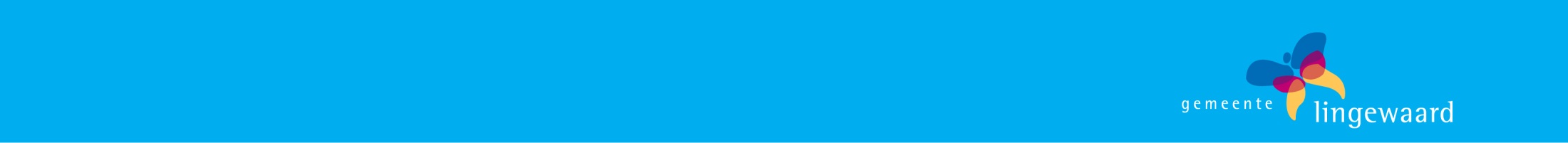 Wat is een Energievisie?
Ruimtelijk kader voor duurzame energieprojecten

Stelt vast waar duurzame energieprojecten mogen
Stelt vast hoe projecten worden gerealiseerd
3 windturbines + 20 ha zon / 4 windturbines
Voorwaarden voor hinderbeperking (bv. geluid, slagschaduw)
Voorwaarden participatie
[Speaker Notes: Als niet genoemd initiatief in spreektekst
Ruimtelijk kader benoemen als afspraken over]
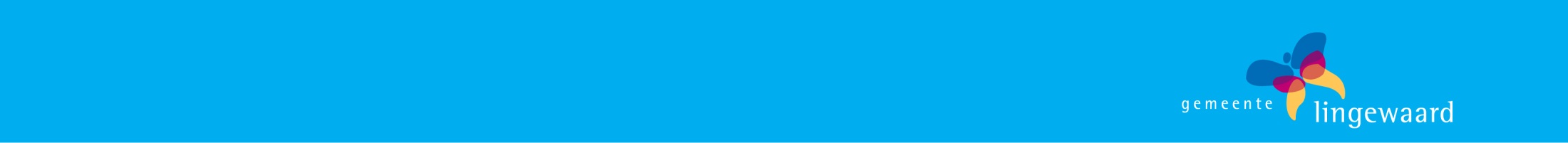 Waar kan het?
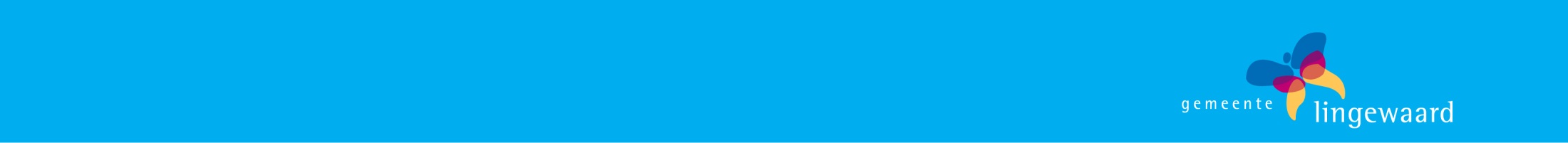 Zonne-energie
Zonneveld 10 ha		10.000 MWh (plm. 3.000 hh)
				20 voetbalvelden
Voordelen
Ca. 1.000 uur schone stroom per jaar – vol vermogen
Complementair aan wind
Van eigen land
Nadelen
Ruimtegebruik/landschap
Lichtschittering
Onregelbaar
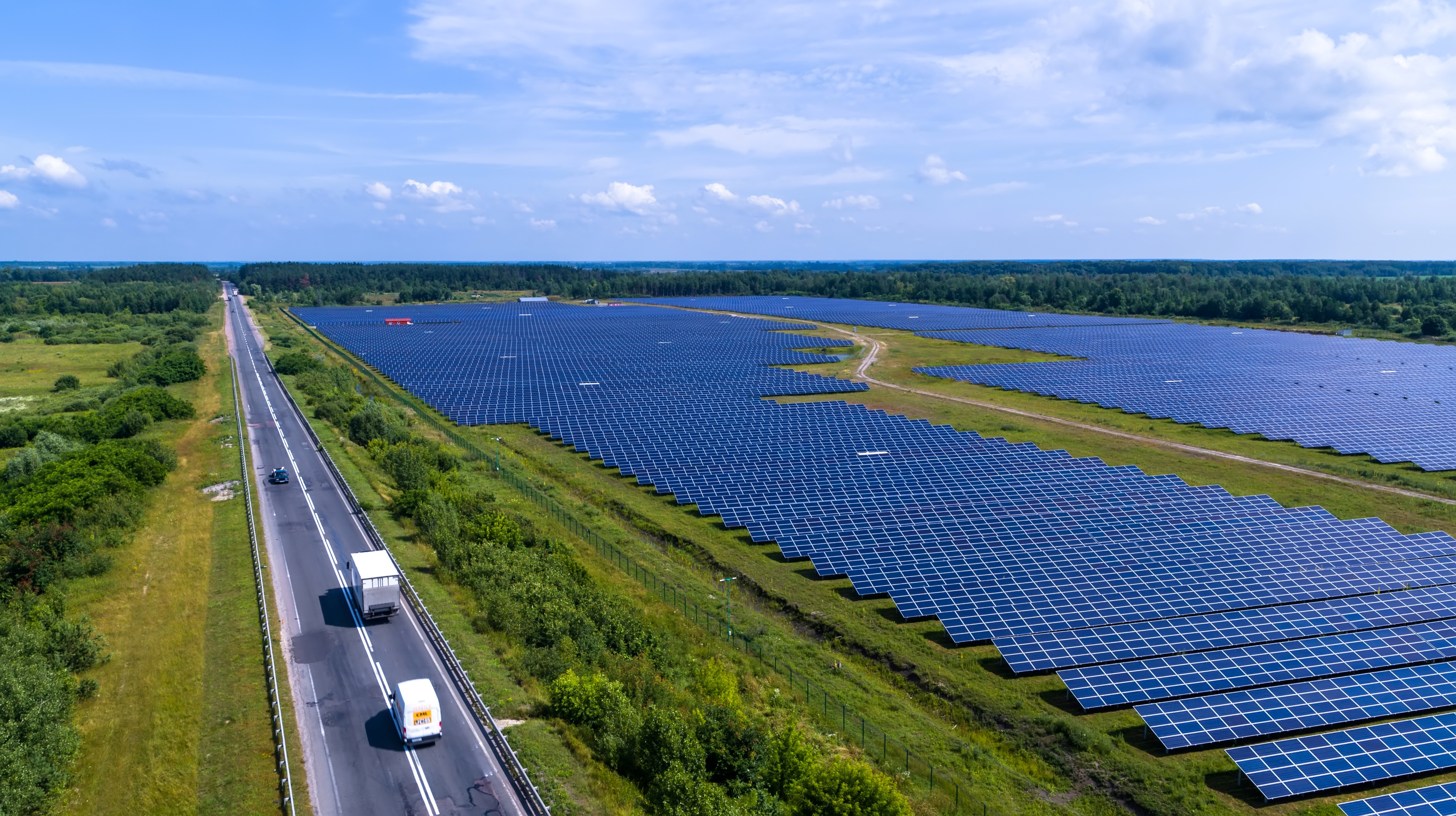 [Speaker Notes: Benoemen: 1000 vlu, maar levert natuurlijk langer stroom]
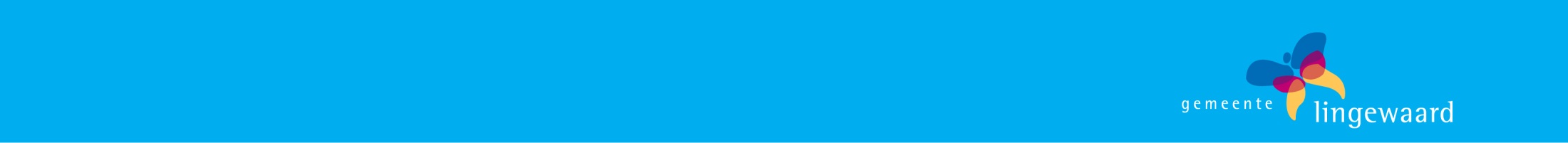 Zonne-energie
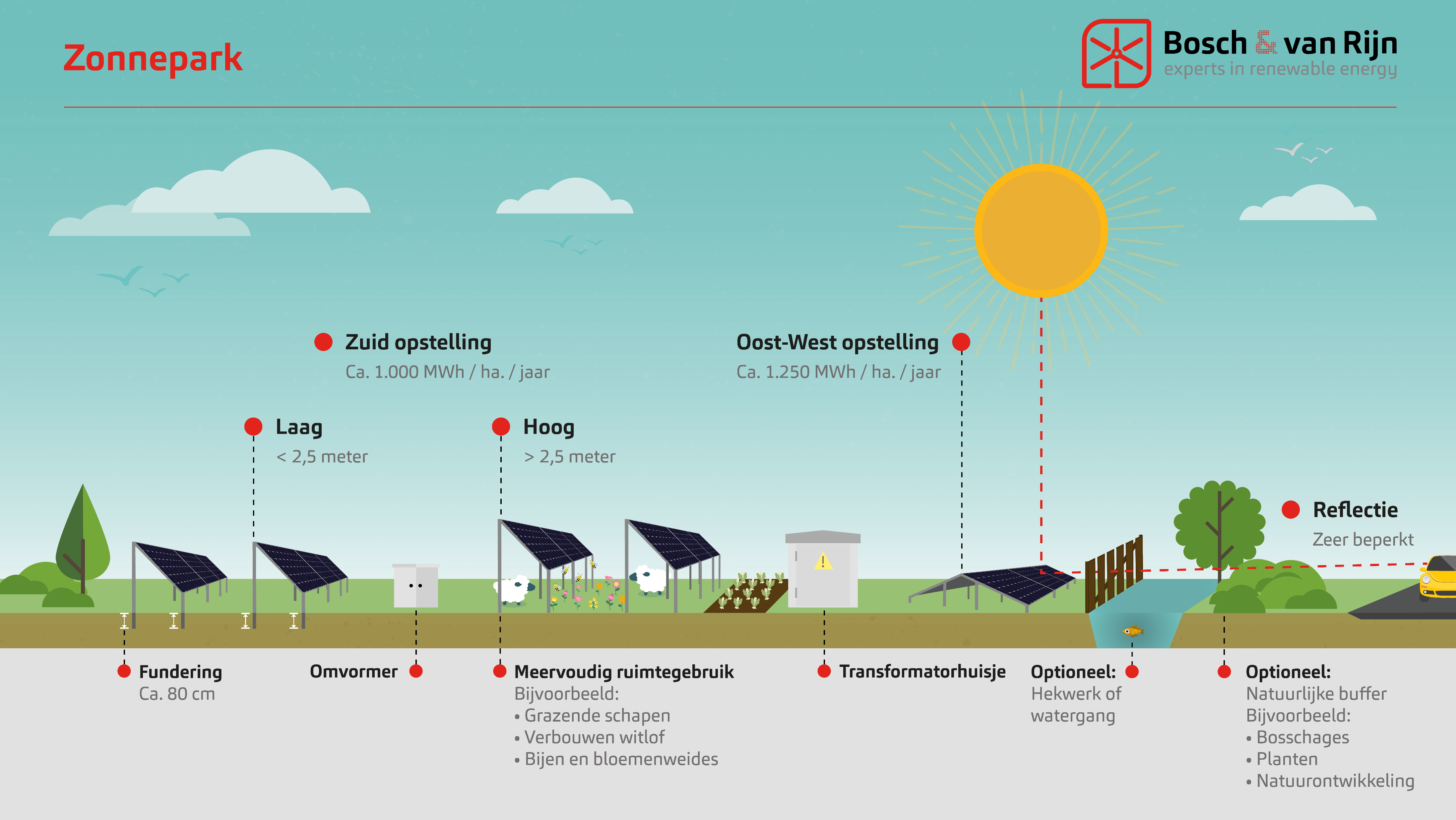 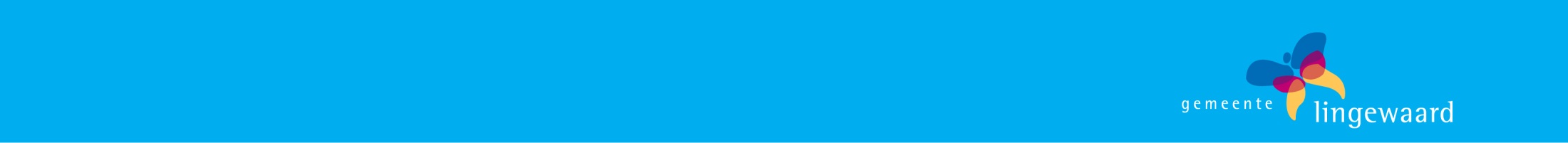 Windenergie
Windturbine (5,6 MW)	17.000 MWh (plm. 5.000 hh)
				plm. 30 voetbalvelden zon
Voordelen
Ca. 3.500 uur schone stroom per jaar
Complementair aan zon
Van eigen land
Nadelen
Hinder (geluid, slagschaduw, verlichting)
Effecten landschap, natuur en ecologie
Materiaalgebruik
Onregelbaar
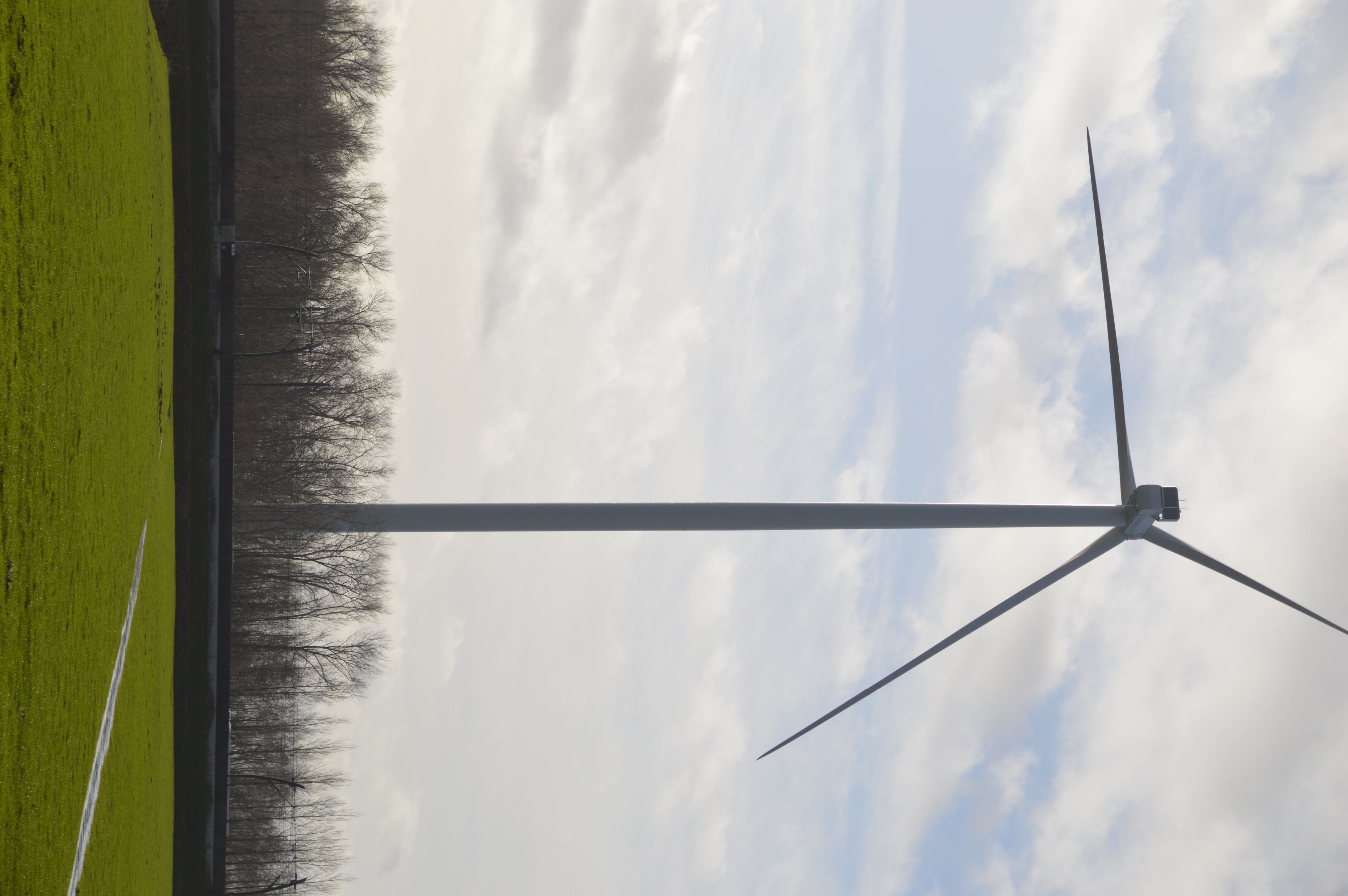 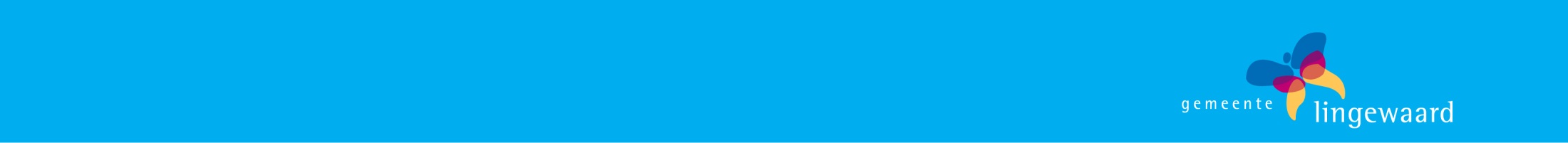 Windenergie
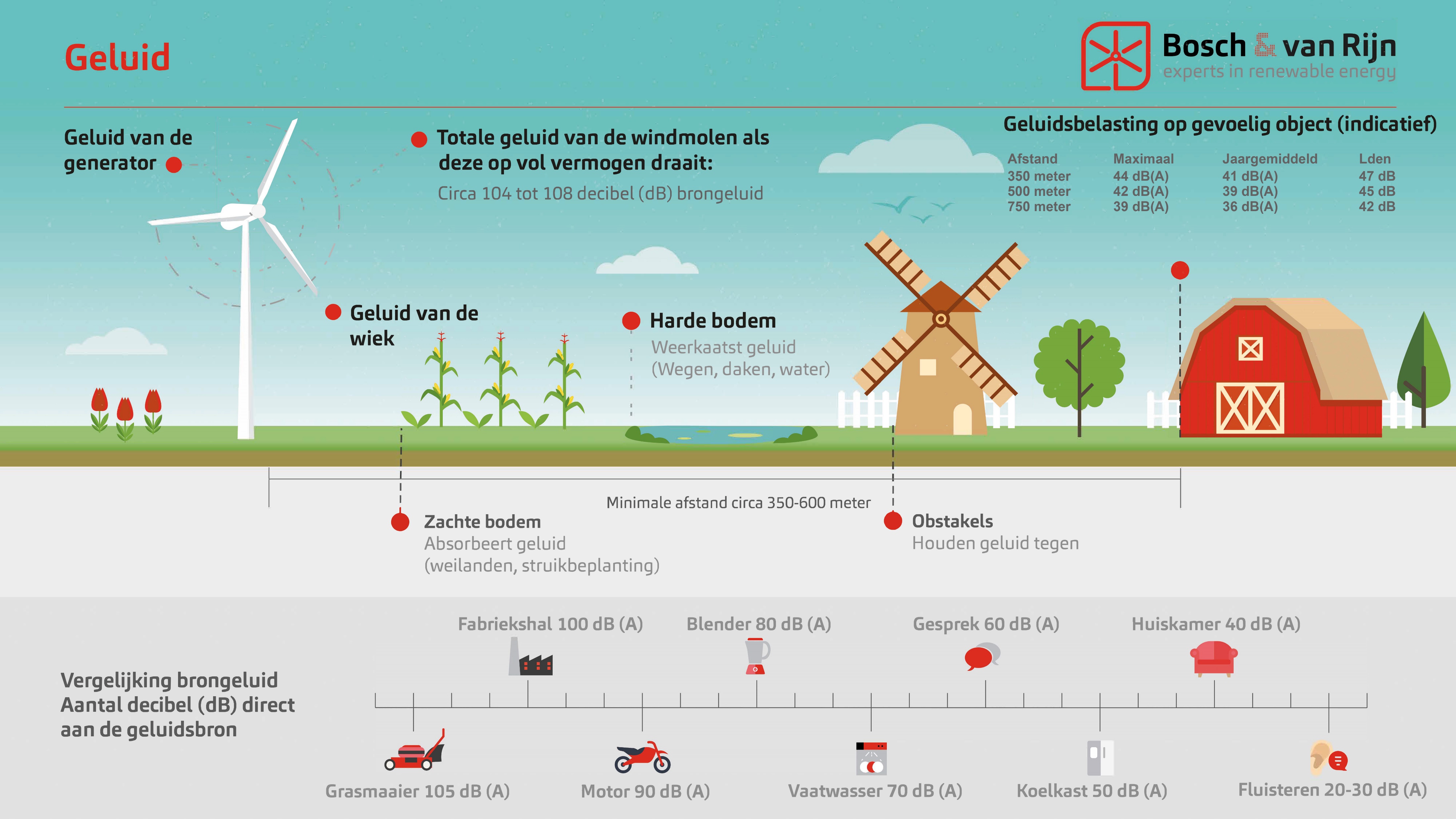 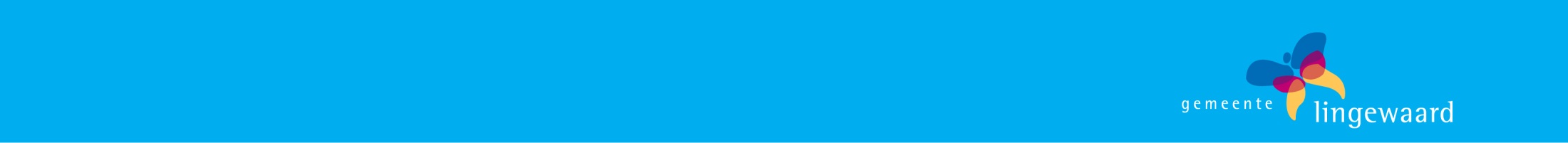 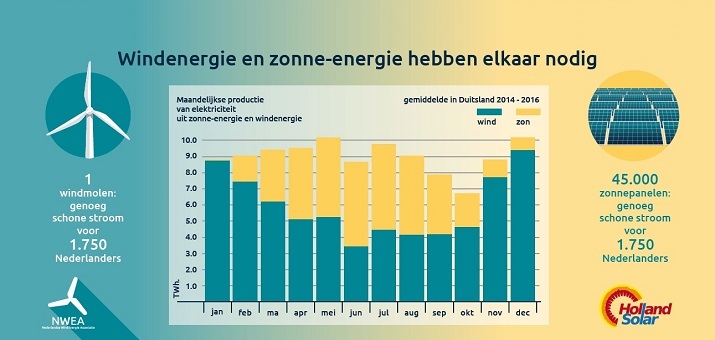 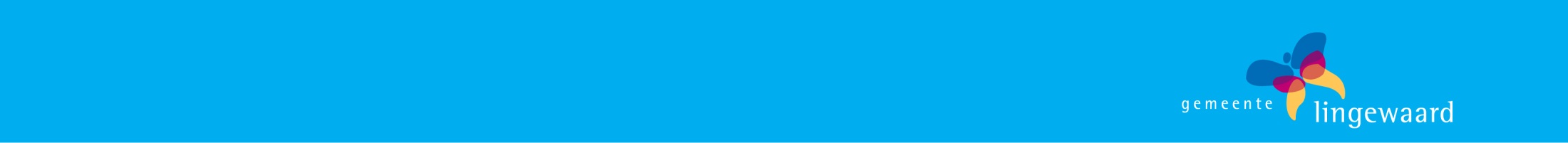 Rolverdeling Energievisie
Gemeente
Bepaalt of, waar en hoe een project wordt gebouwd

Inwoners en belanghebbenden
Denken mee over ontwerp, hinderbeperkende maatregelen en financiële participatie

Initiatiefnemer
Regelt vergunning, financiering en bouw project
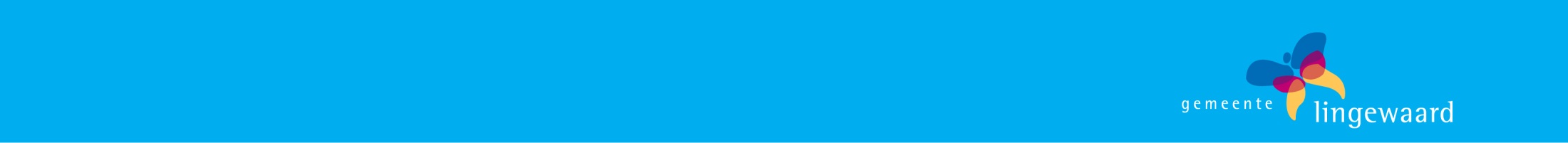 Planning Energievisie
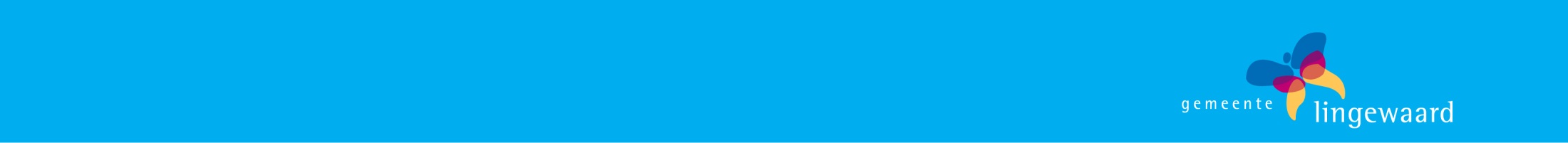 Participatie
Waar kunt u invloed op hebben?

Keuze 3 windturbines + 20 ha zon of 4 windturbines
Hinderbeperkende maatregelen
Geluid, slagschaduw, obstakelverlichting
Ontwerp zonnepark, afscherming
Invulling financiële participatie
Streven naar 50% lokaal eigendom
Gedragscode windbranche:  € 0,40 – 0,50 per MWh
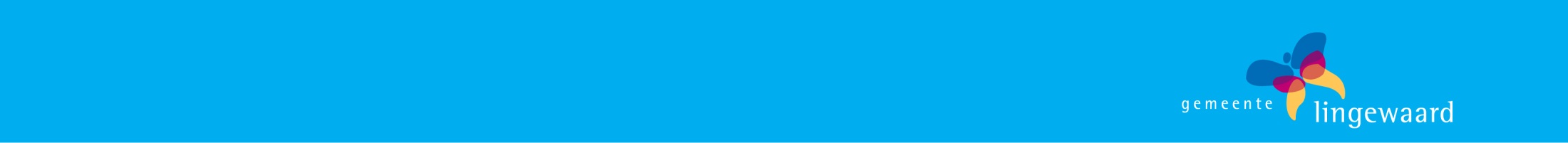 Participatie: hoe kan ik meedoen?
Meedenkgroep

Inwoners / direct omwonenden
Belangenorganisaties (bv. natuur, bedrijfsleven)
Gemeente
Initiatiefnemers

Denkt u met ons mee? 
Meld u dan aan op de infomarkt!
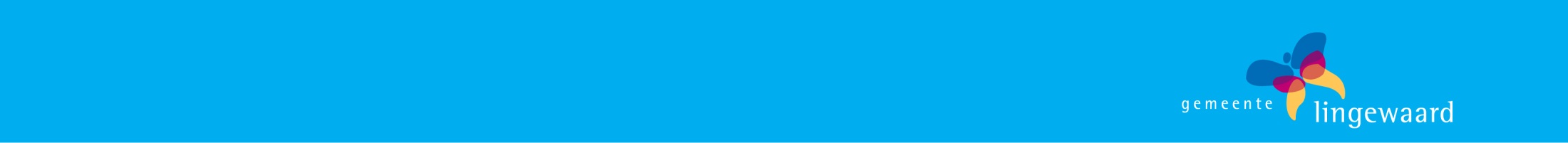 Waarom een Energievisie?
Verduurzaming energiehuishouding noodzakelijk…
Klimaatcrisis
Onafhankelijkheid / eigen energie
Gezondheid

… en vastgelegd in beleid
Parijs: <2˚
EU: 55% reductie CO2 
Klimaatakkoord NL: 84 TWh duurzame energie in 2030
49 TWh wind op zee, én
35 TWh zon en wind op land